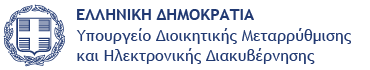 Νέοι Οργανισμοί Υπουργείων
Στόχοι Αναδιοργάνωσης
Η αποτελεσματικότερη λειτουργία της Κεντρικής Διοίκησης λαμβάνοντας υπόψη τους περιορισμένους δημόσιους πόρους
Η ενδυνάμωση του στρατηγικού, εποπτικού και ελεγκτικού ρόλου της Κεντρικής Διοίκησης
Ο εξορθολογισμός και επικαιροποίηση των αρμοδιοτήτων βάσει των σύγχρονων συνθηκών (Π.Δ. Παιδείας από το 1977, Π.Δ. Οικονομικών από το 1988)
Η μείωση των θέσεων ευθύνης και το δημοσιονομικό όφελος που προκύπτει, με παράλληλη ενδυνάμωση των καθηκόντων της διοικητικής ιεραρχίας (στρατηγικοί σκοποί-επιχειρησιακοί στόχοι ανά διοικητικό επίπεδο)
Η αυστηρή εποπτεία των σχεδίων στελέχωσης και η αποτελεσματική διαχείριση του ανθρώπινου δυναμικού
Σε συνδυασμό με το νέο πλαίσιο επιλογής Προϊσταμένων:
Η προώθηση της διυπουργικής συνεργασίας με τη δυνατότητα κινητικότητας των στελεχών του δημοσίου τομέα
Η δημιουργία νέων περιγραμμάτων θέσεων ευθύνης τα οποία θα είναι η βάση για την επιλογή στελεχών
Μειώσεις δομών ανά Υπουργείο(χωρίς Υπ. Εθνικής Άμυνας και  Υπ. Δημόσιας Τάξης)
Μειώσεις δομών ανά Υπουργείο (β) (χωρίς Υπ. Εθνικής Άμυνας και Υπ. Δημόσιας Τάξης)
Παλαιός Οργανισμός ΥΔΜΗΔ
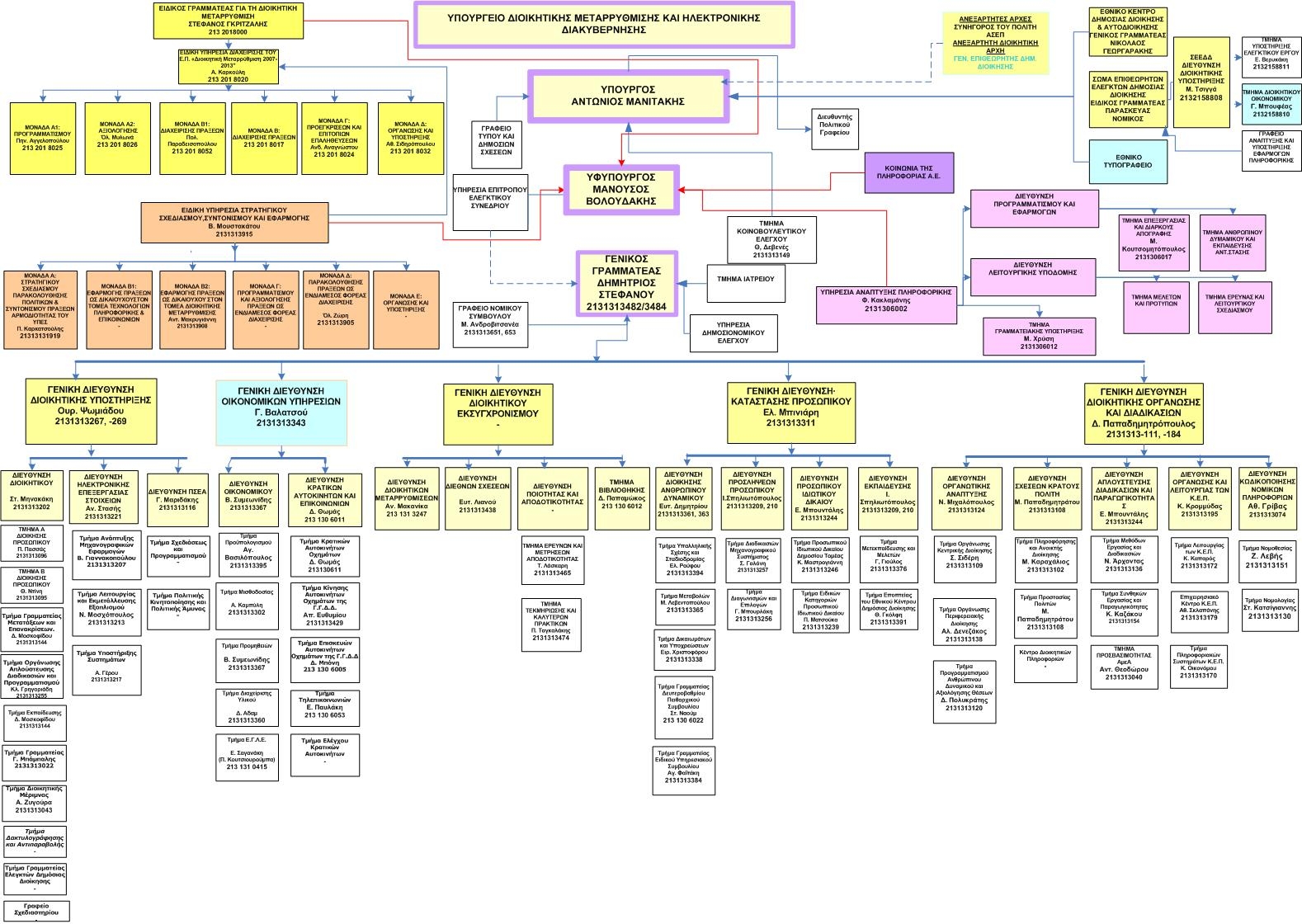 Νέος Οργανισμός ΥΔΜΗΔ
Παλαιός Οργανισμός ΥΠΕΚΑ
Νέος Οργανισμός ΥΠΕΚΑ
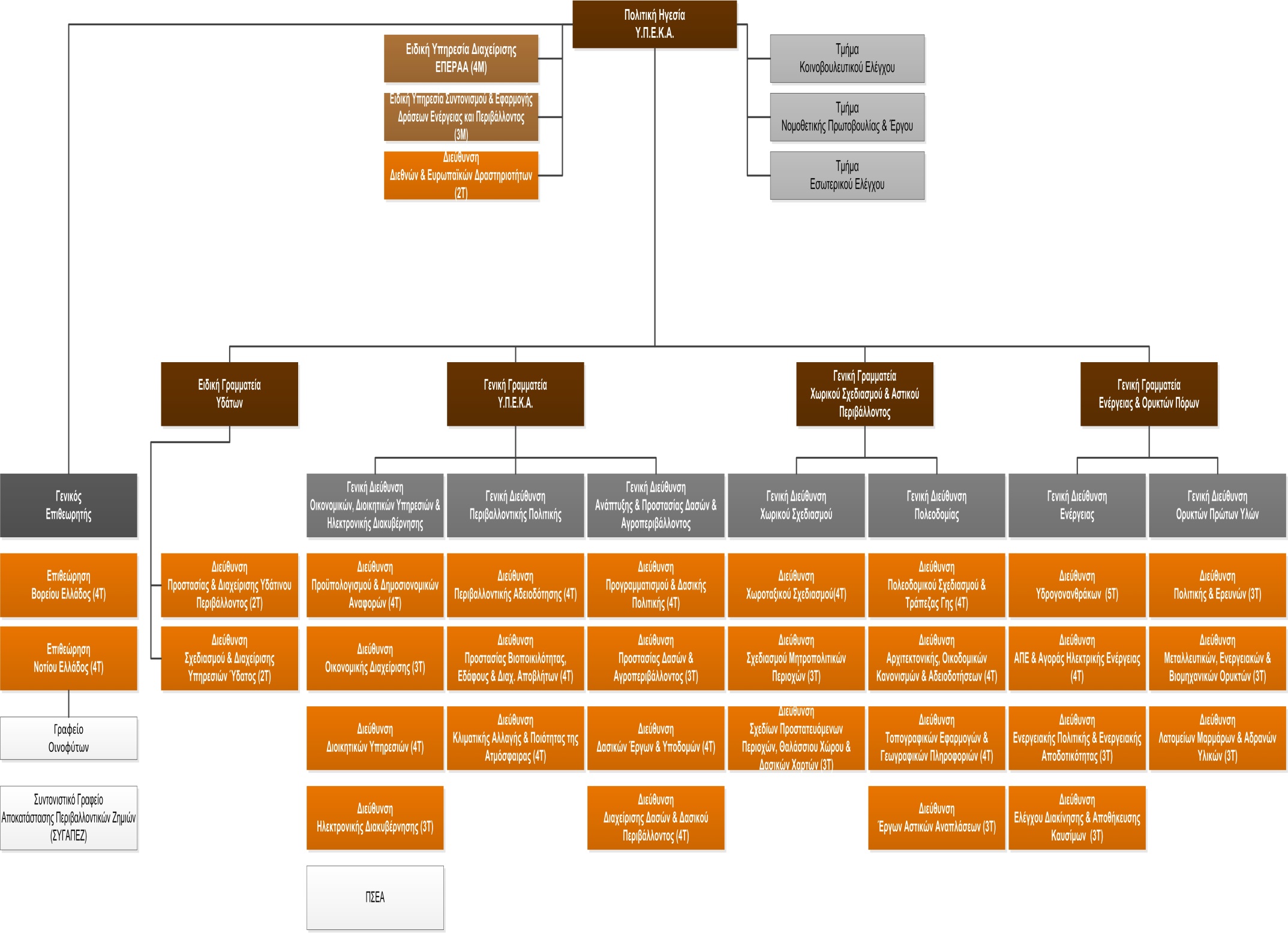 Παλαιός Οργανισμός Υπουργείου Εργασίας
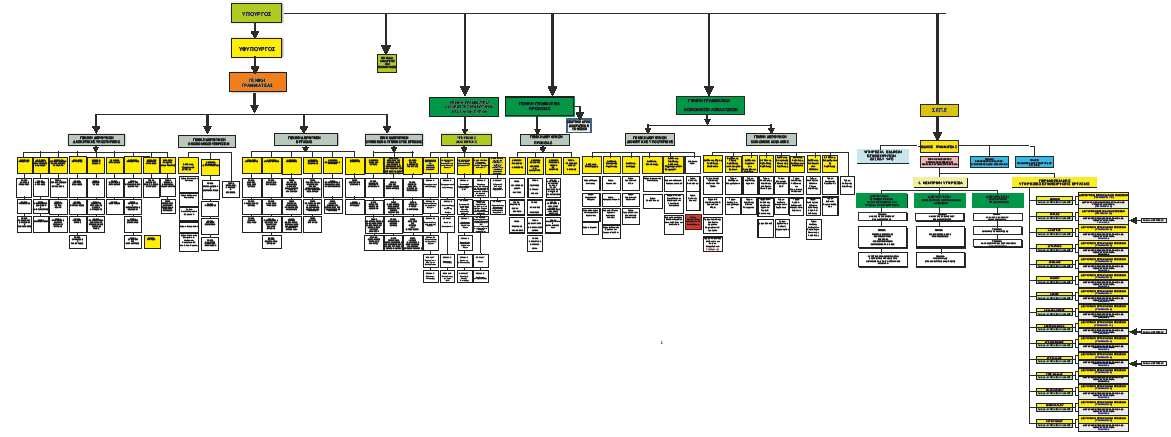 Νέος Οργανισμός Υπουργείου Εργασίας
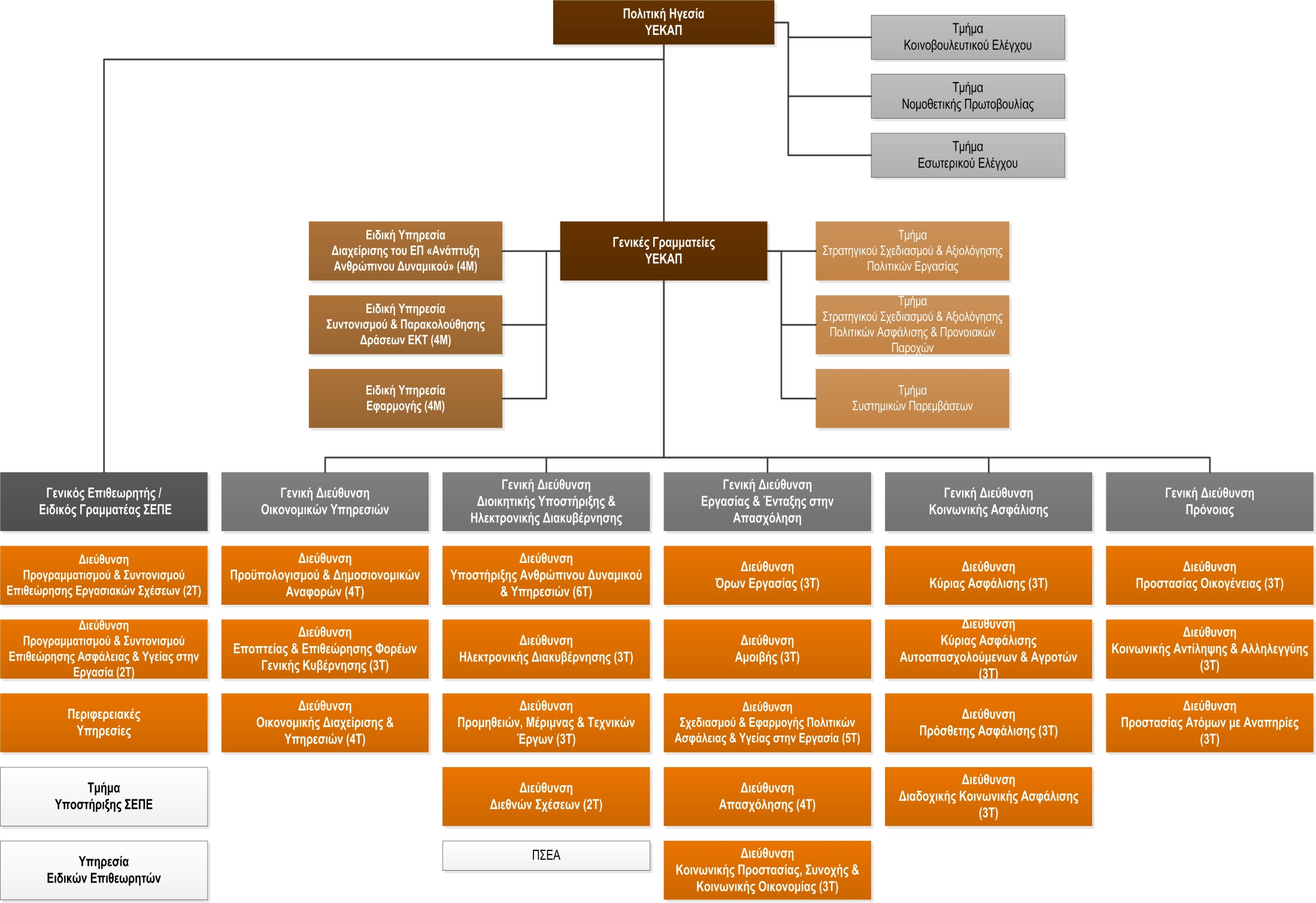 Παλαιός Οργανισμός Υπουργείου Δικαιοσύνης
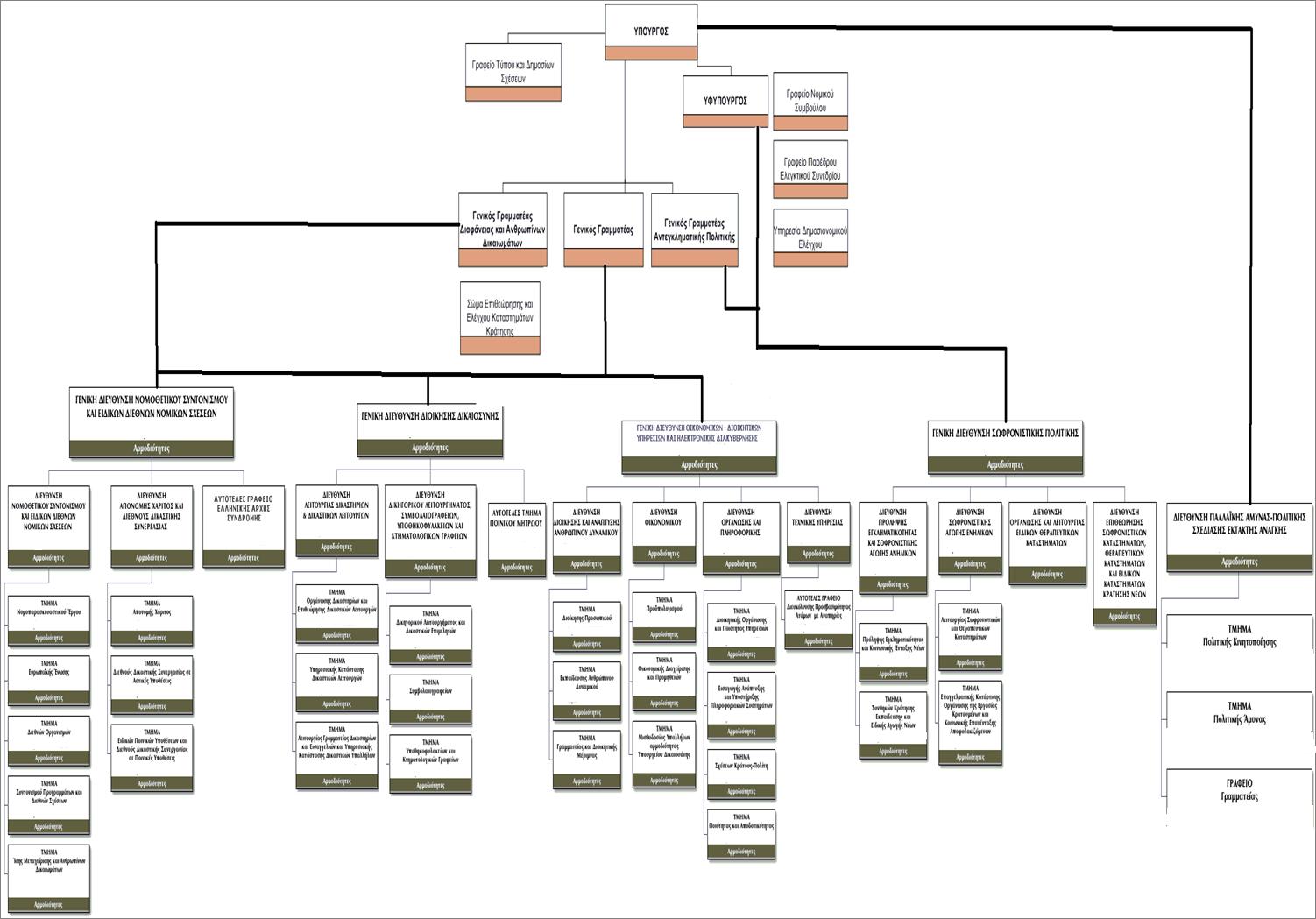 Νέος Οργανισμός Δικαιοσύνης
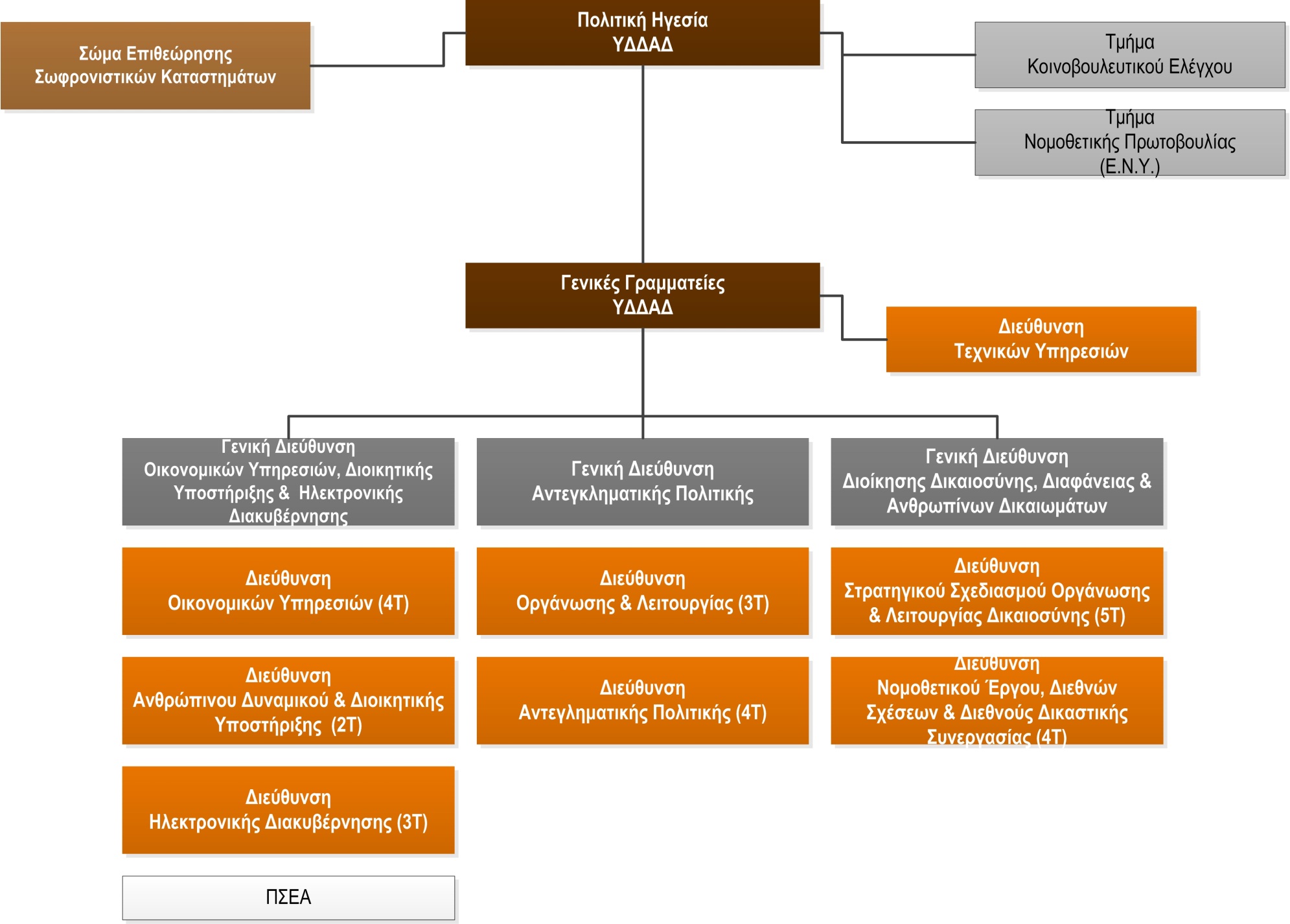